MEHANIZACIJA V KRAJINARSTVU IN HORTIKULTURI
ŠTUDENT PRIDOBI ZNANJA NA NASLEDNJIH PODROČJIH
Seznani se z uporabo sodobnih orodij, strojev in naprav,
Delo zna opravljati koristno in učinkovito
Razvija sodoben način urejanja krajine
Obvlada varovanje in ohranjanje naravne in kulturne dediščine
Ohranja življenjske in uporabniške navade ljudi
ŠTUDENT PRIDOBI ZNANJA NA NASLEDNJIH PODROČJIH
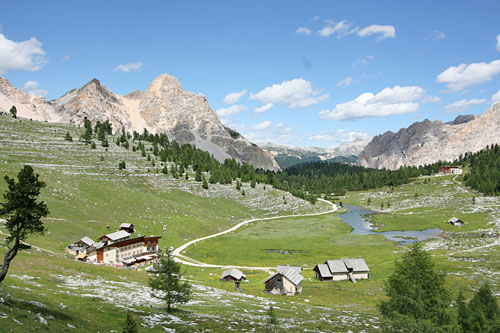 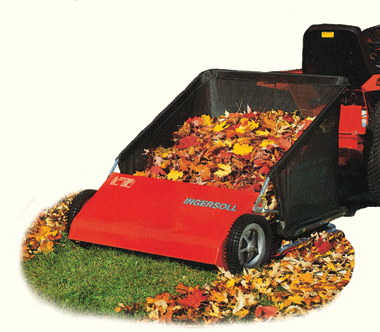 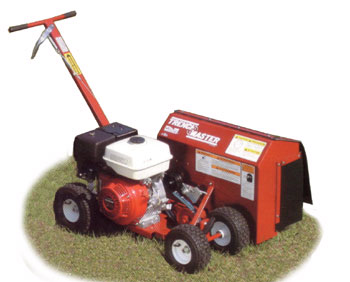 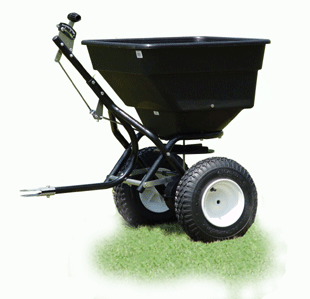 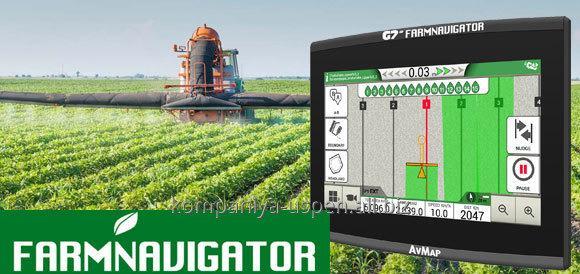 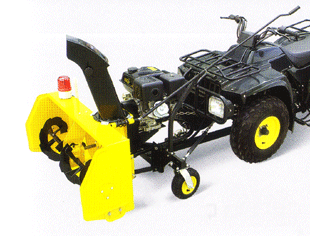 ŠTUDENT PRIDOBI ZNANJA NA NASLEDNJIH PODROČJIH
Načrtuje pridelavo kakovostne hrane
Uporablja primeren način komunikacije pri reševanju problemov, organizaciji dela in izvajanju posameznih nalog,
Razvija ustvarjalno mišljenje
ŠTUDENT PRIDOBI ZNANJA NA NASLEDNJIH PODROČJIH
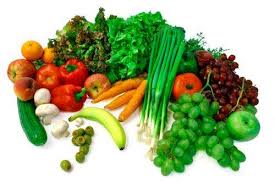 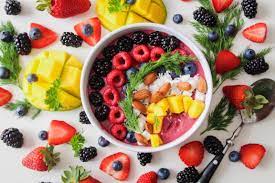 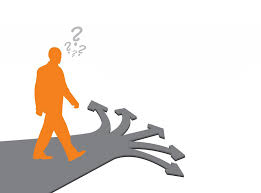 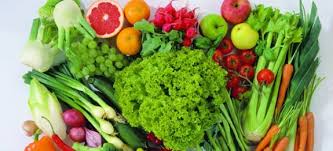 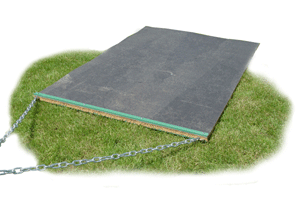 VARNA UPORABA MEHANIZACIJE
Pomen varnosti in zdravja pri delu
Uporaba sredstev za delo
Obstoječa zakonodaja
Požarna varnost
Strokovna terminologija v mehanizaciji
Zahteve pri izdelavi oziroma nabavi mehanizacije
VARNA UPORABA MEHANIZACIJE
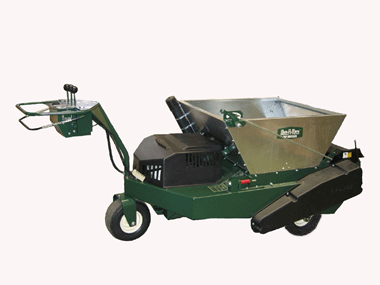 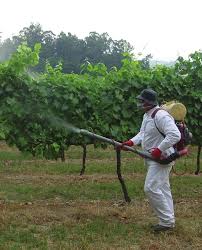 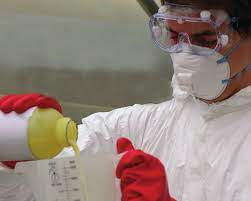 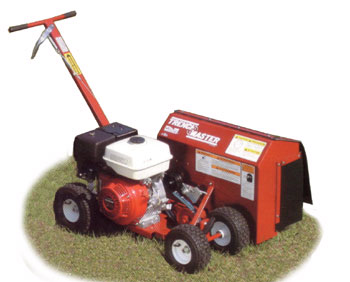 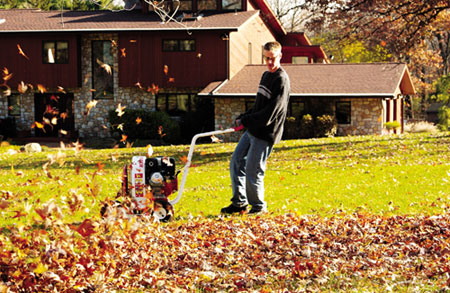 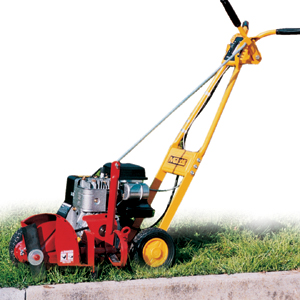 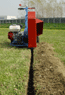 VARNA UPORABA MEHANIZACIJE
Delitev mehanizacije
Delovanje posameznih strojev, orodij in naprav
Preizkušanje strojev in  naprav
Računalniška kontrola strojev
Vzdrževanje mehanizacije
VARNA UPORABA MEHANIZACIJE
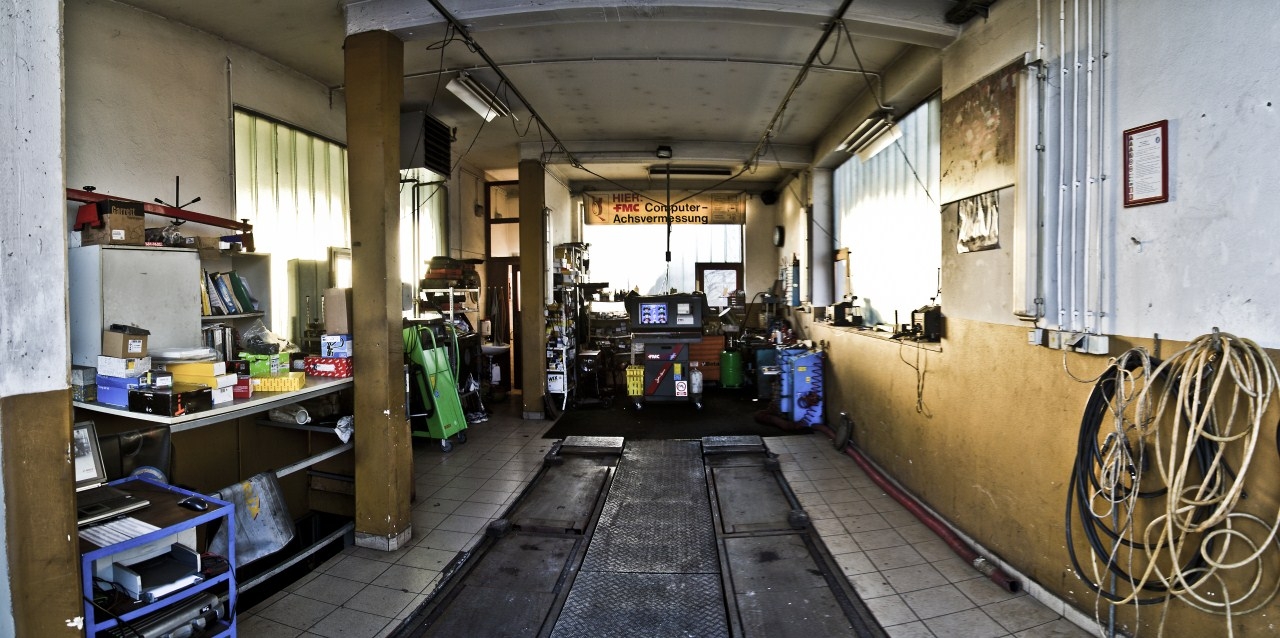 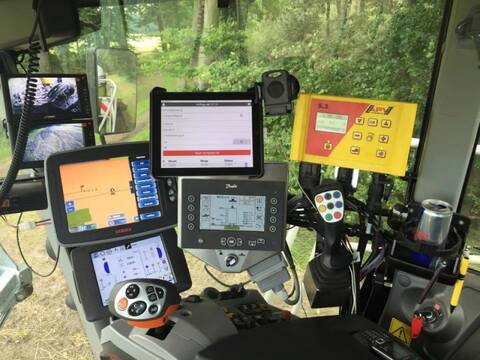 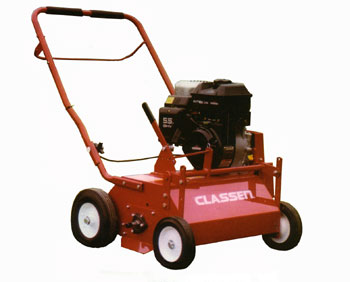 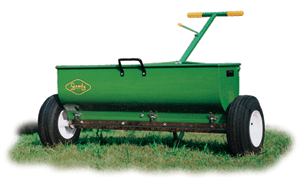 MEHANIZACIJA V KRAJINARSTVU
Značilnost ureditve prostora
Analiza učinkov posega v okolje
Operacije pri urejanju prostora
Oprema za urejanje prostora
Ohranjanje narave
MEHANIZACIJA V KRAJINARSTVU
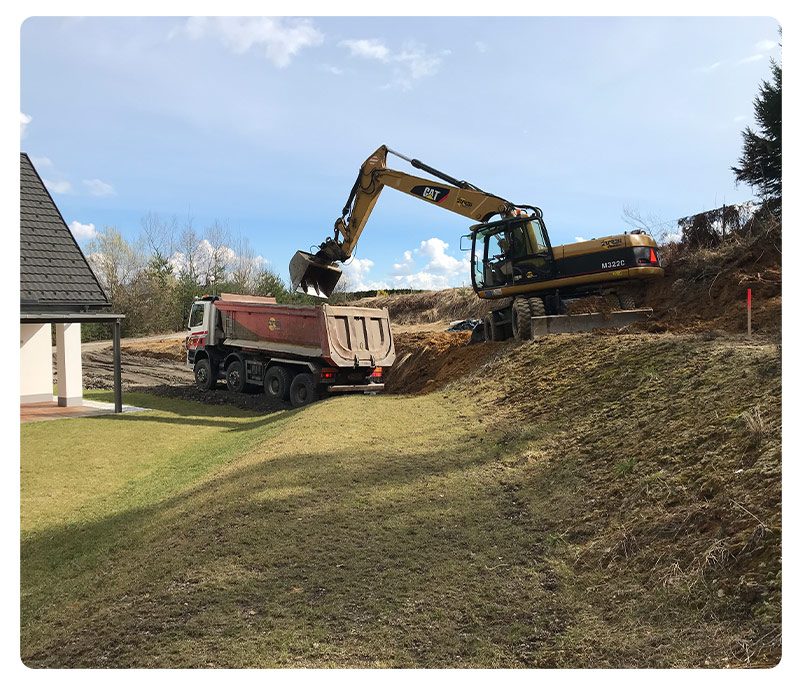 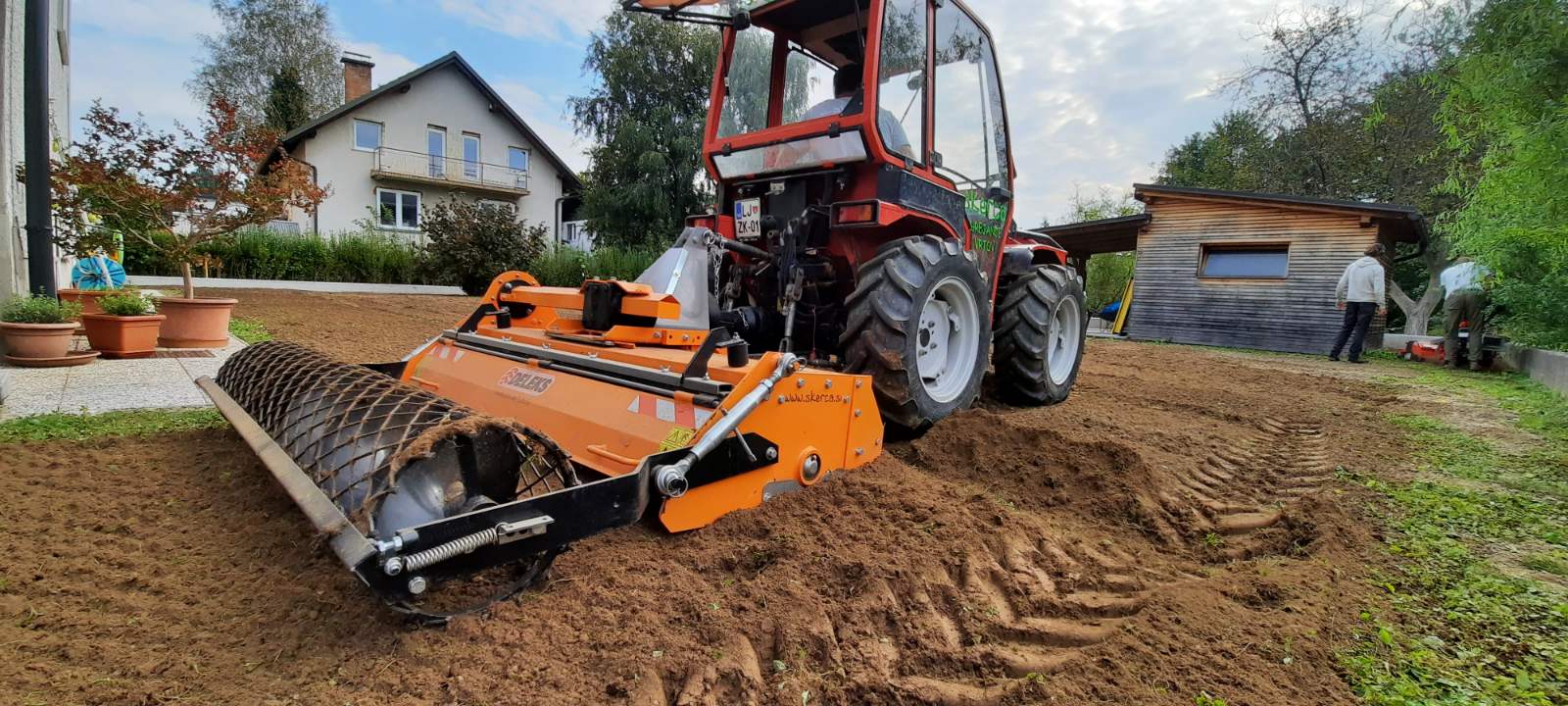 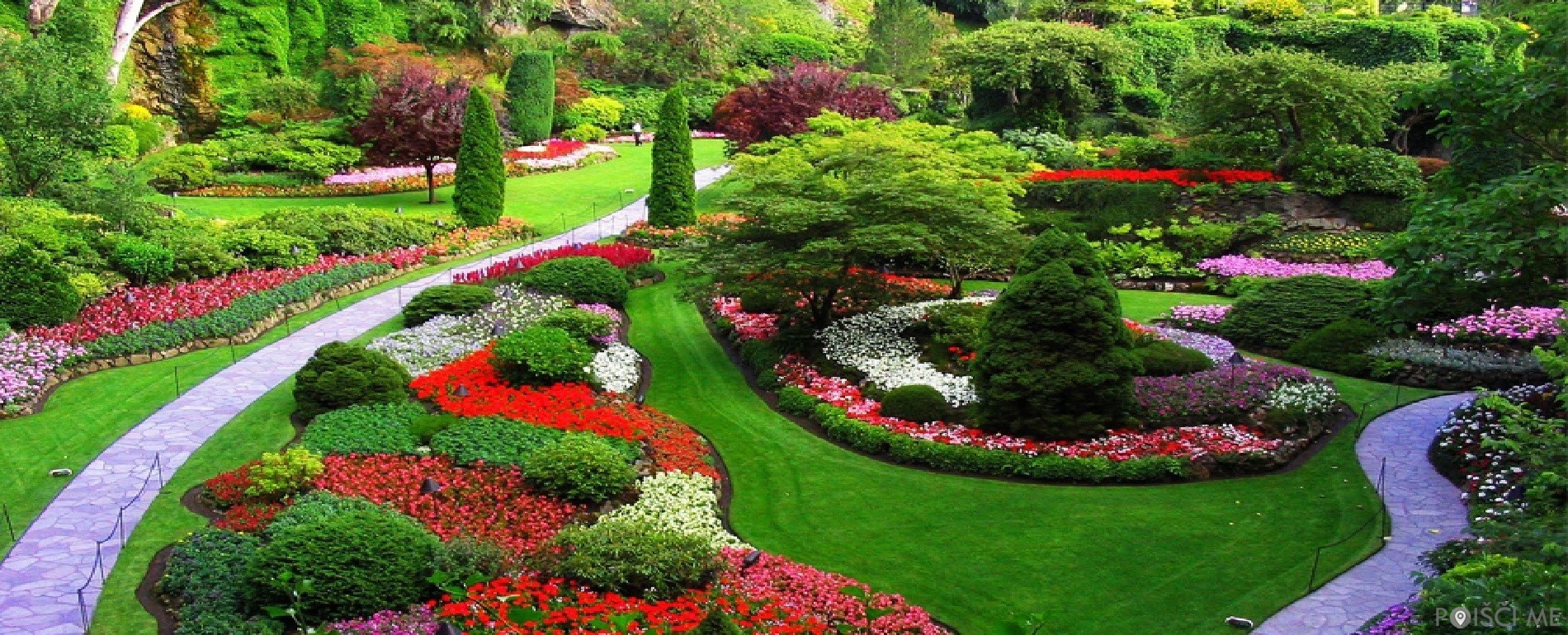 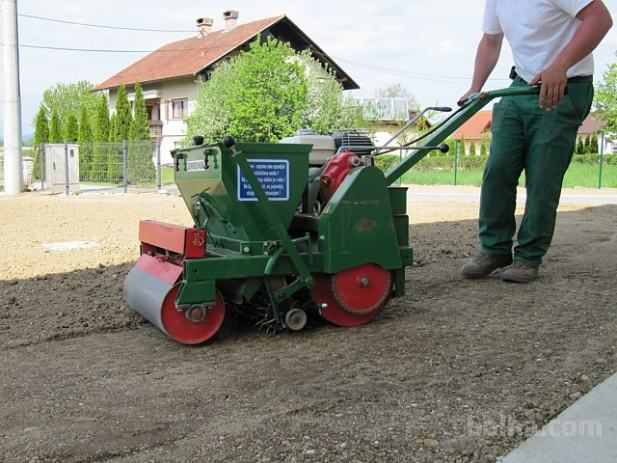 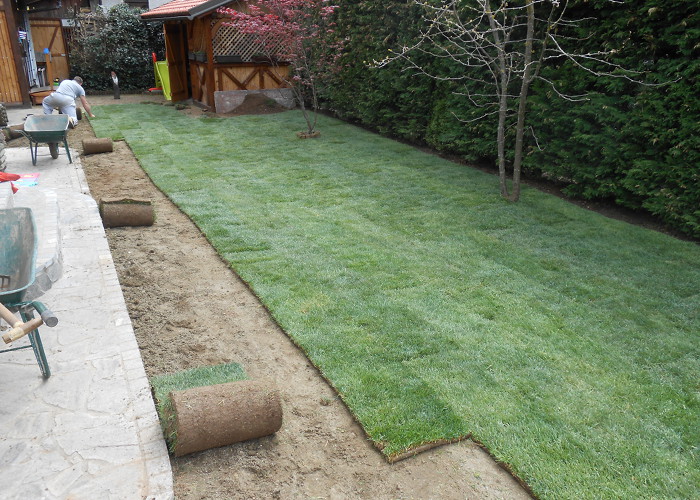 MEHANIZACIJA V HORTIKULTURI
Vloga uporabe zelenjave v prehrani
Razvoj pridelave zelenjave
Vloga zelenjavnega, zeliščnega in okrasnega vrta
Tehnologija pridelave vrtnin
Oprema za urejanje manjših površin
MEHANIZACIJA V HORTIKULTURI
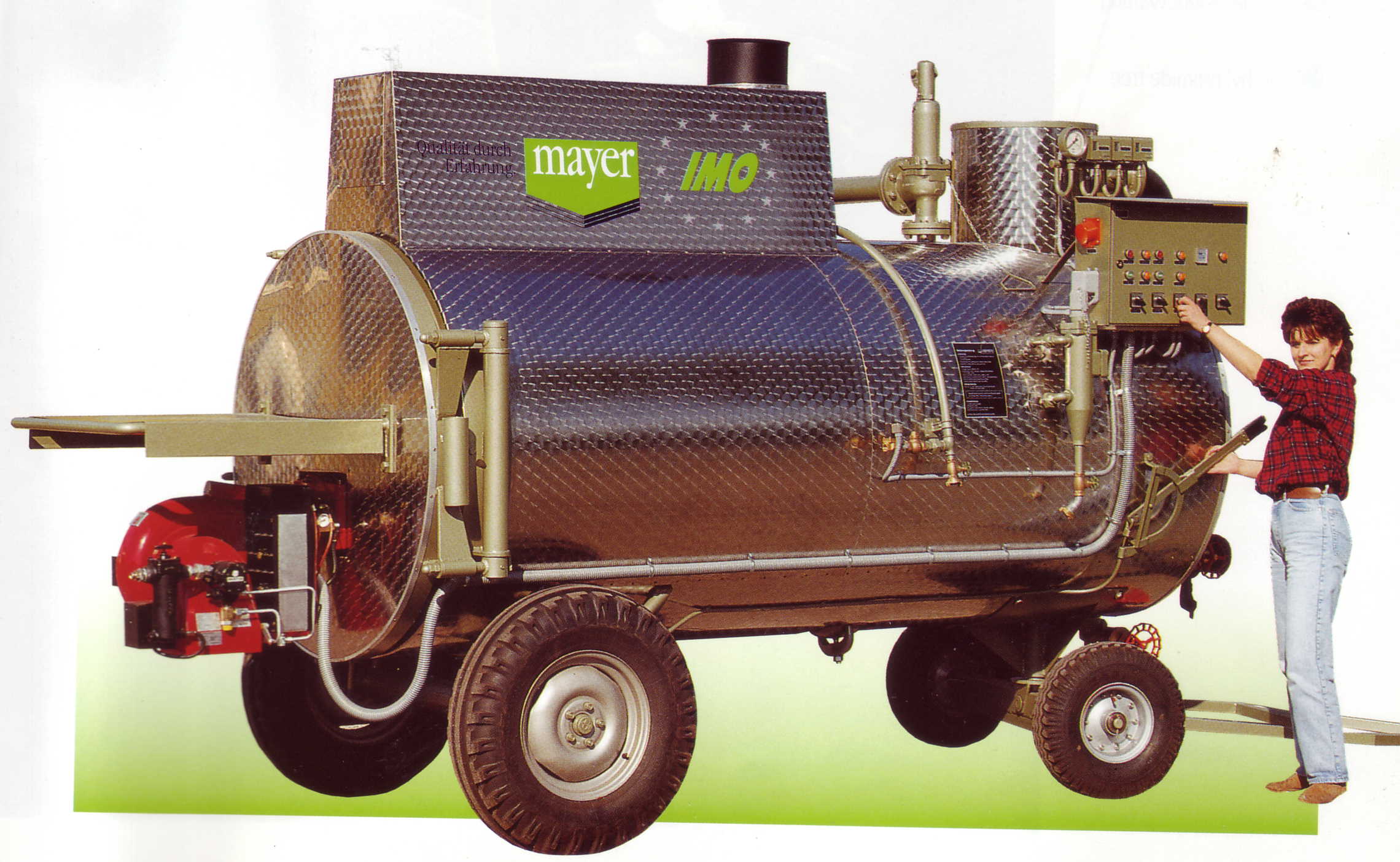 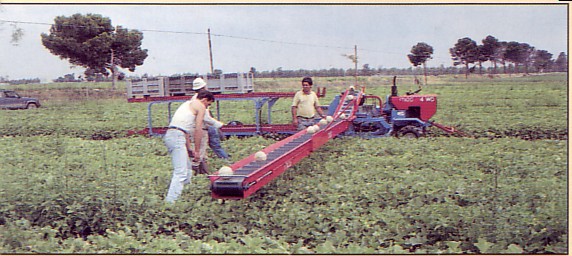 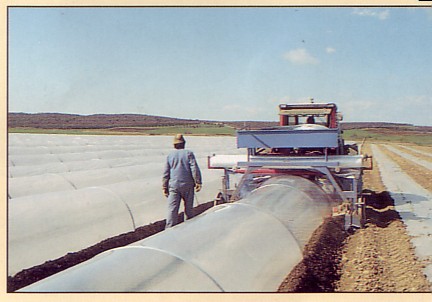 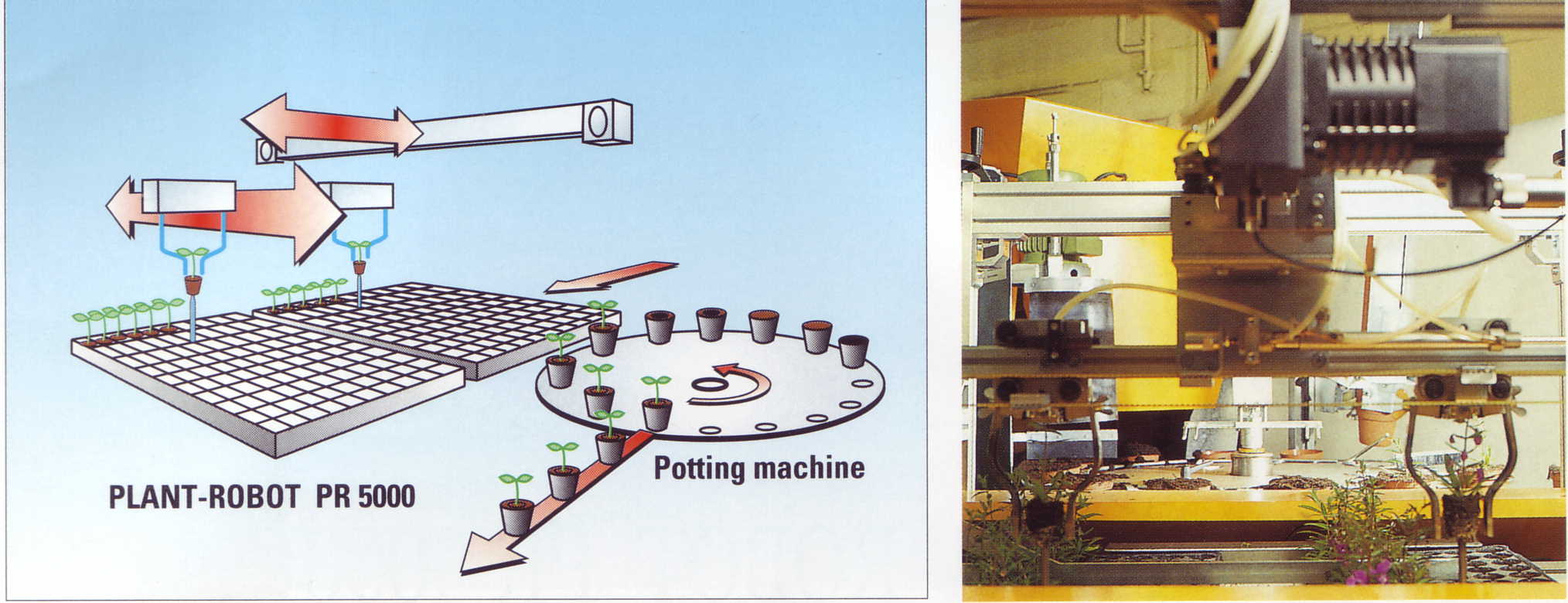 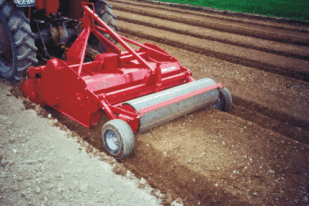 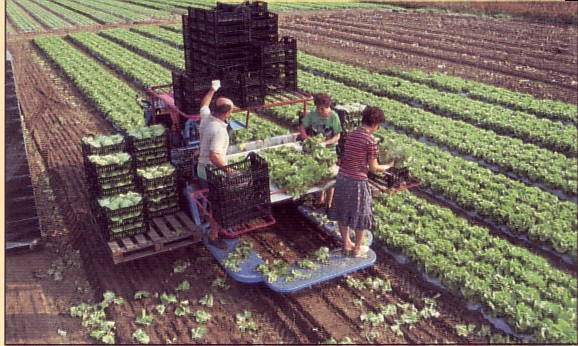 MEHANIZACIJA V HORTIKULTURI
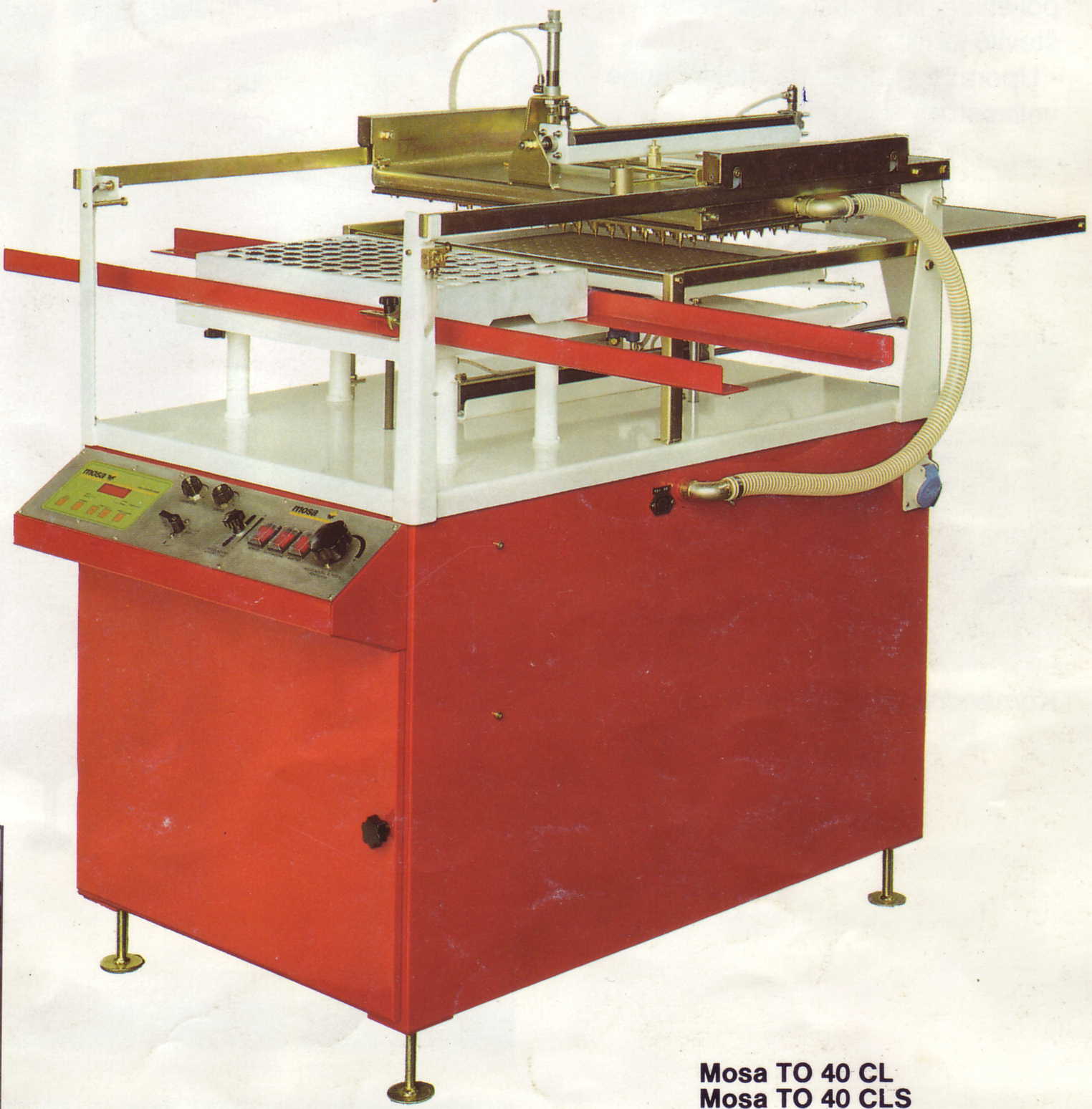 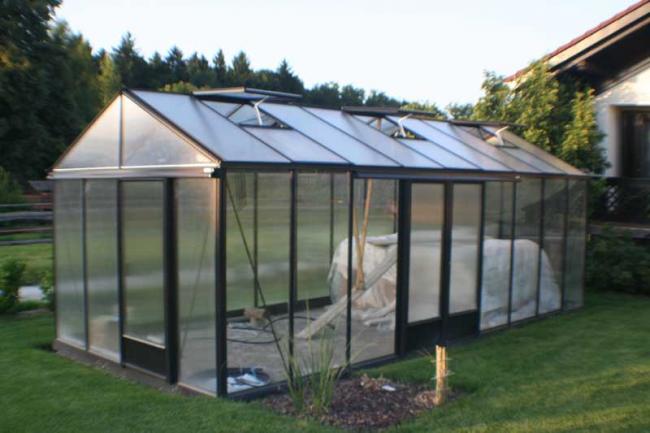 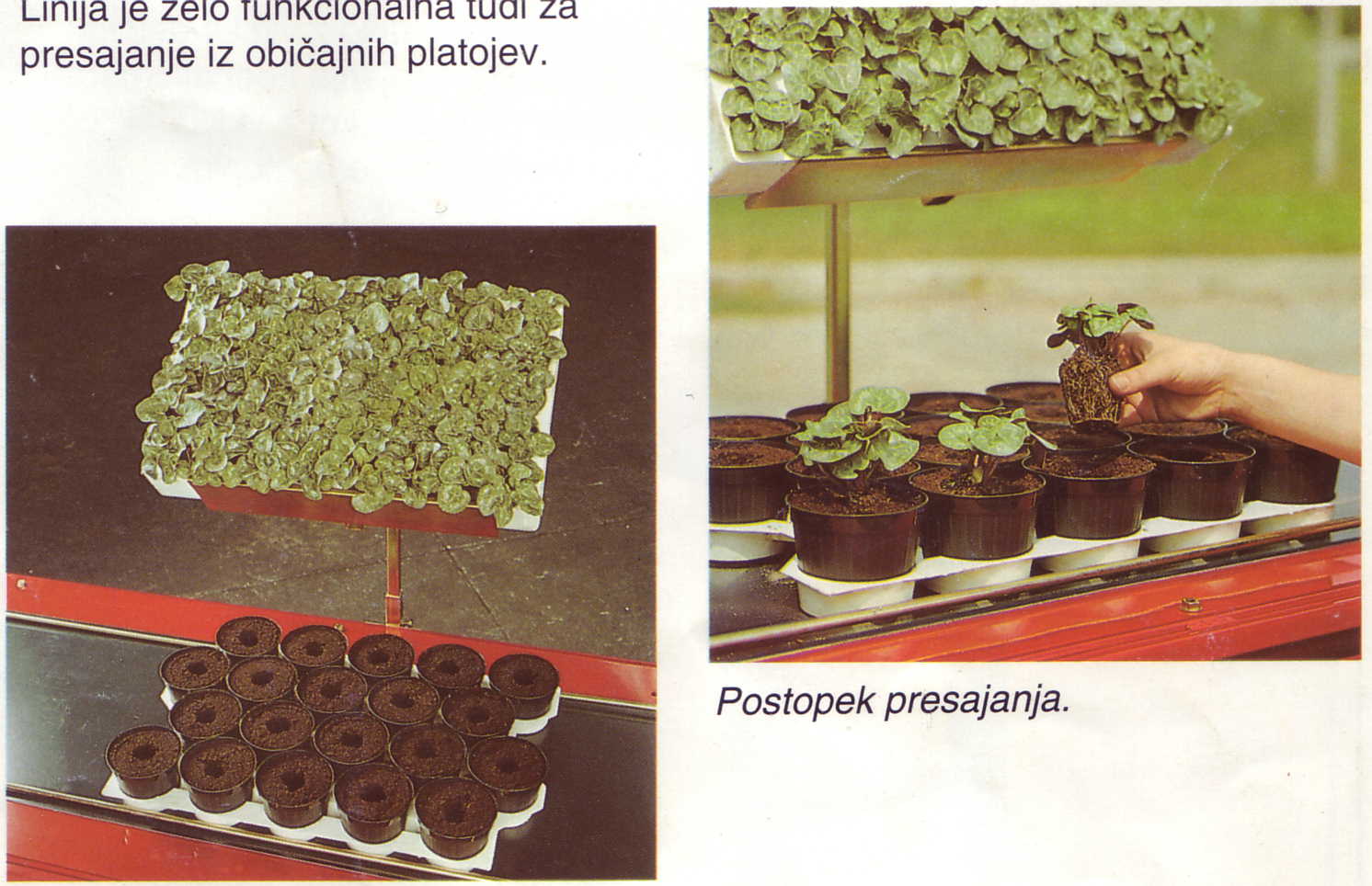 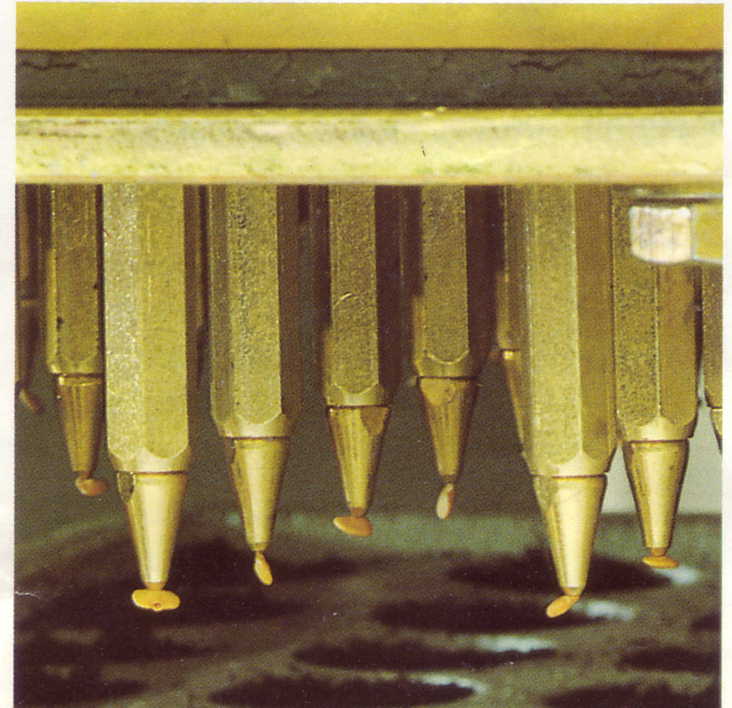 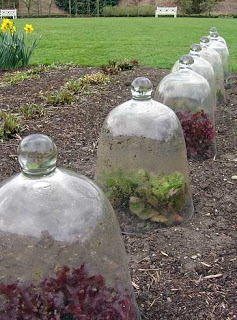 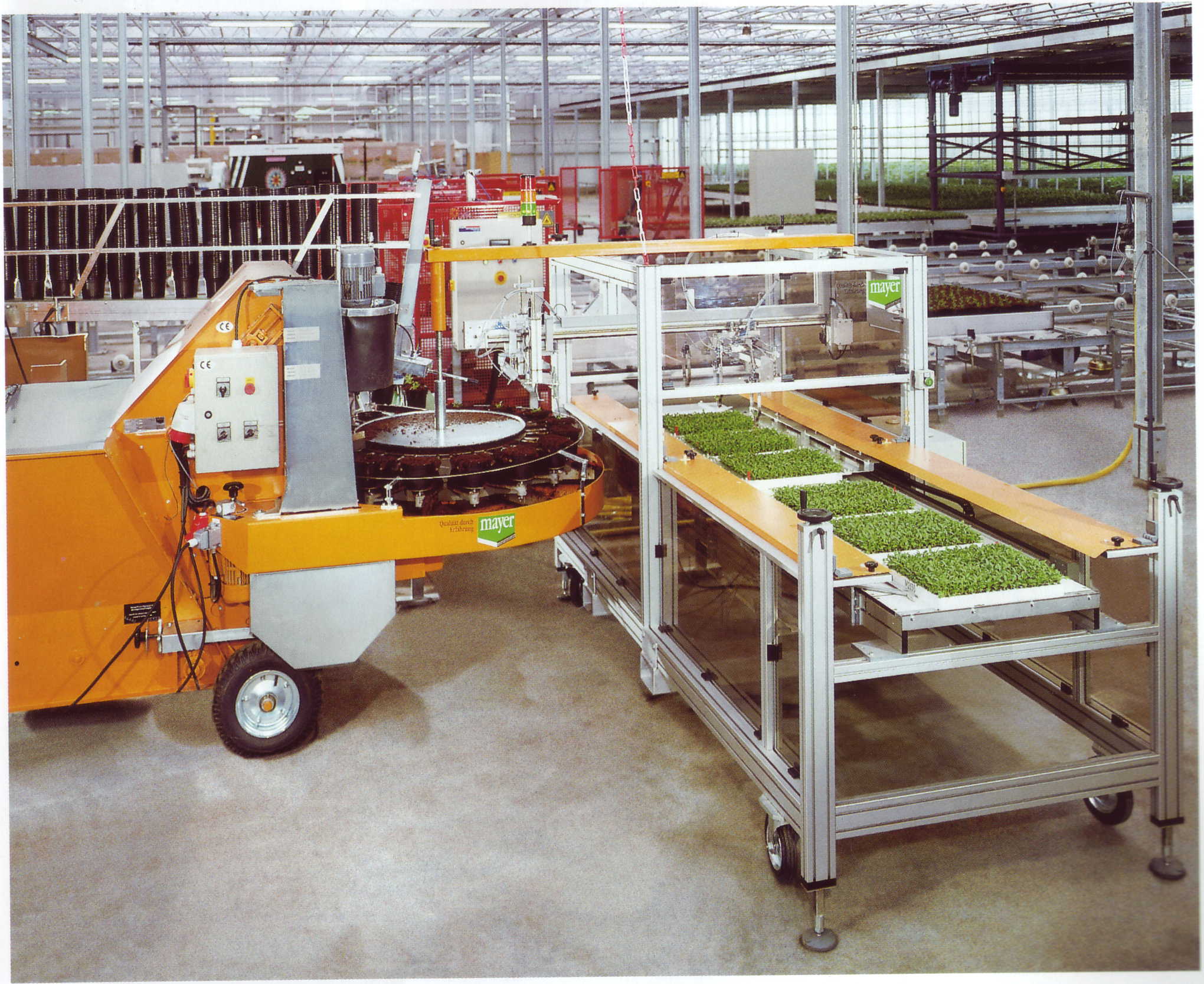 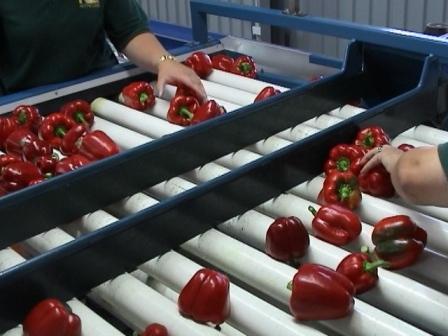 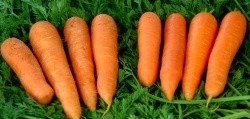